Решение проблем ментального здоровья во время пандемии COVID-19.  Платформа «COPE»
Что такое «COPE»?
«COPE» — это онлайн-платформа, на которой люди со всего мира смогут заниматься любимым делом и находить единомышленников.
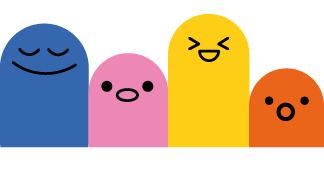 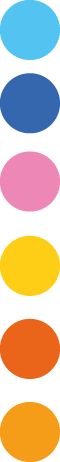 Знакомство с героями
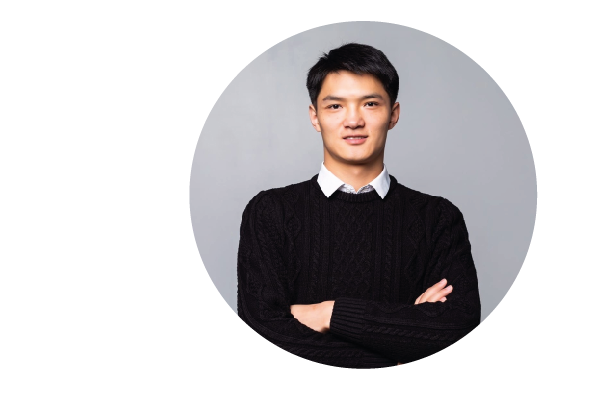 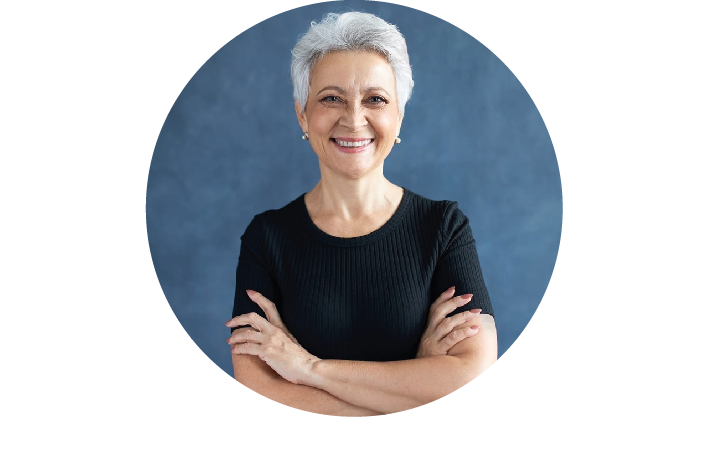 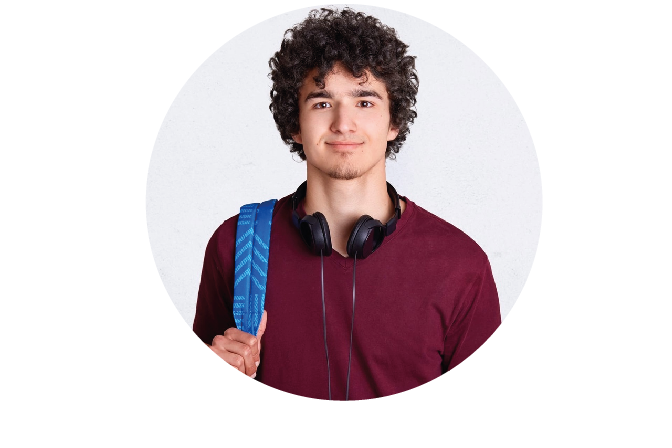 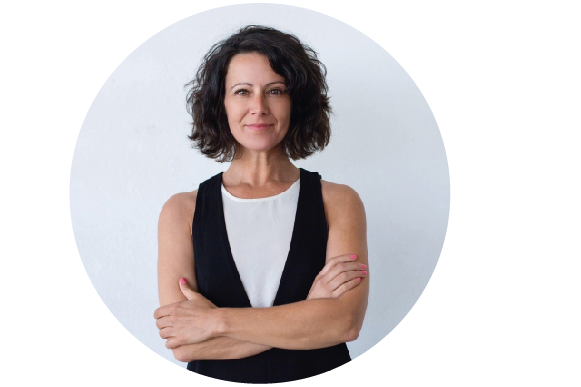 Астрид 
Брюне
Леонид 
Филатов
Дженнифер
 Стенли
Макото 
Сато
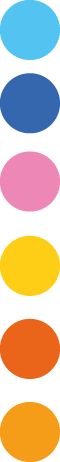 Визуализация проекта
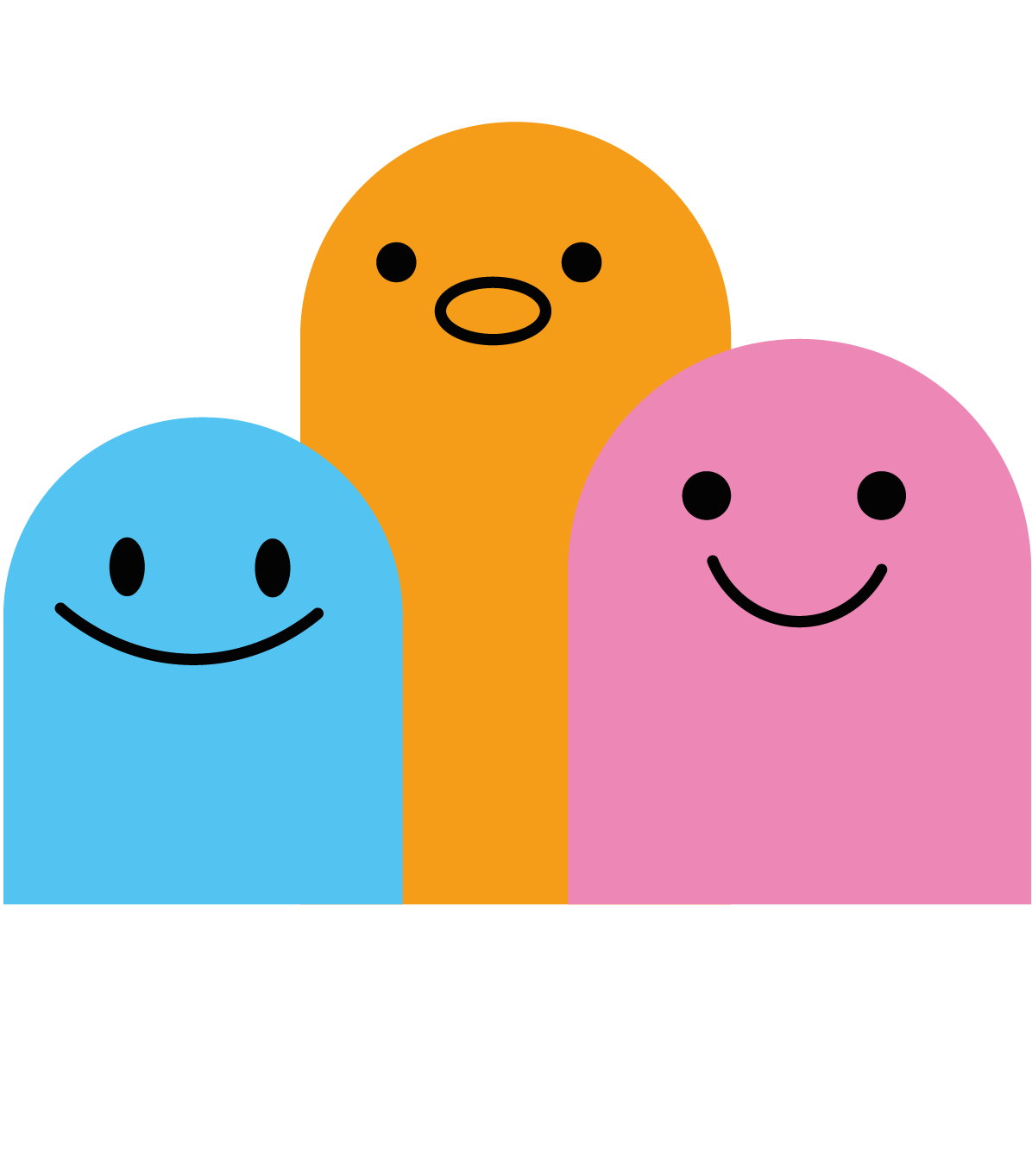 Пример «Комнаты»
Комментарии под курсами
Викторина
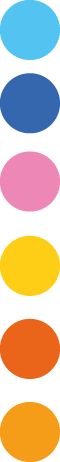 Мерч платформы
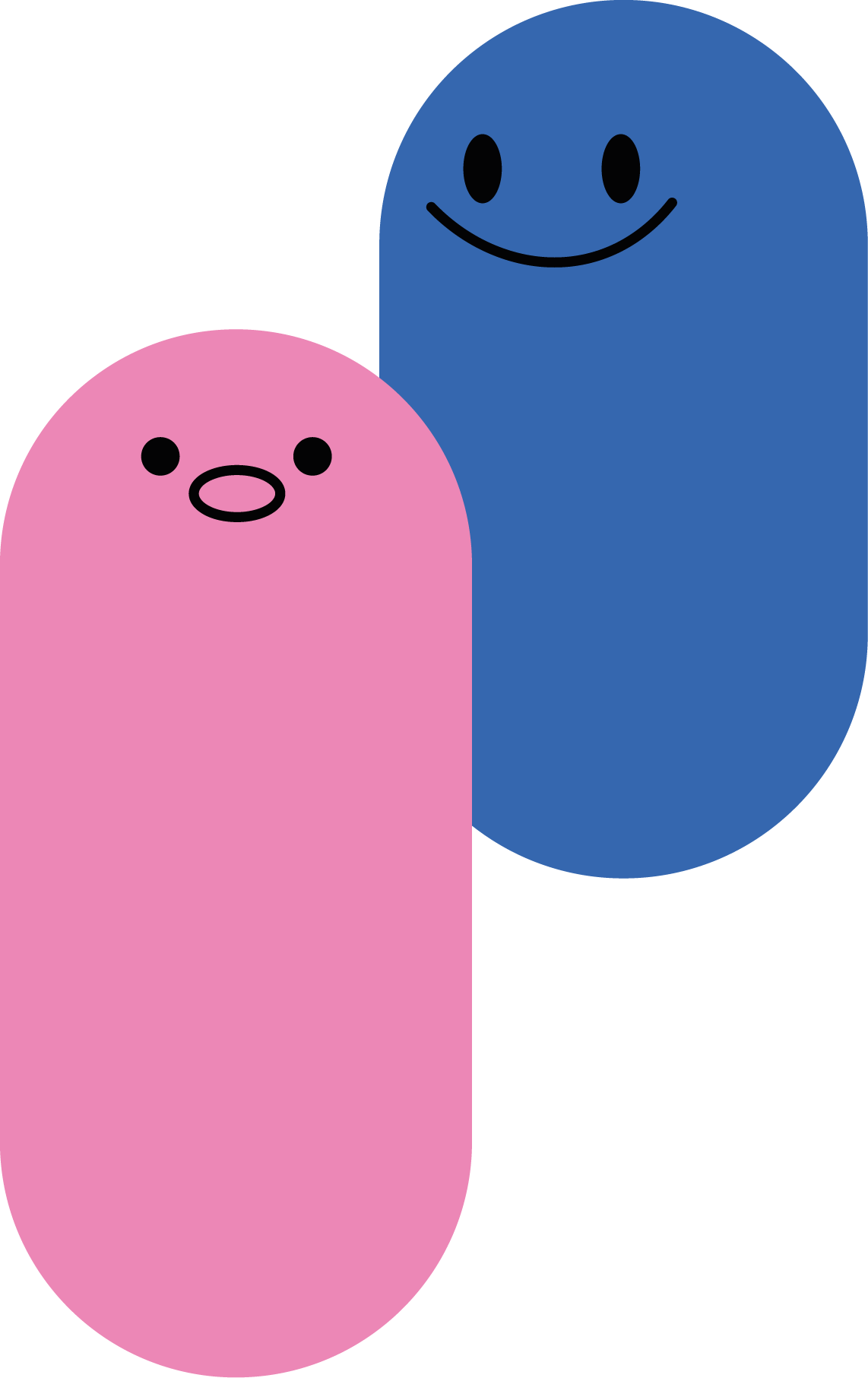 Значок
Маска
Термокружка
Рюкзак
Футболка
Плакаты